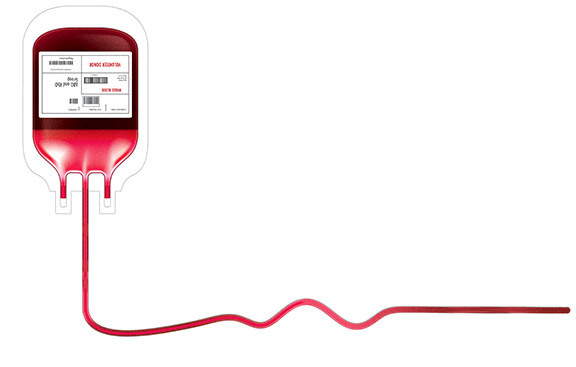 A Rare Blood Phenotype and Isoimmunization: Proceeding to Cesarean Delivery Without Compatible BloodJoanna Zhang, MD, Cristina Hajjar, MD, Paige Keasler, DO
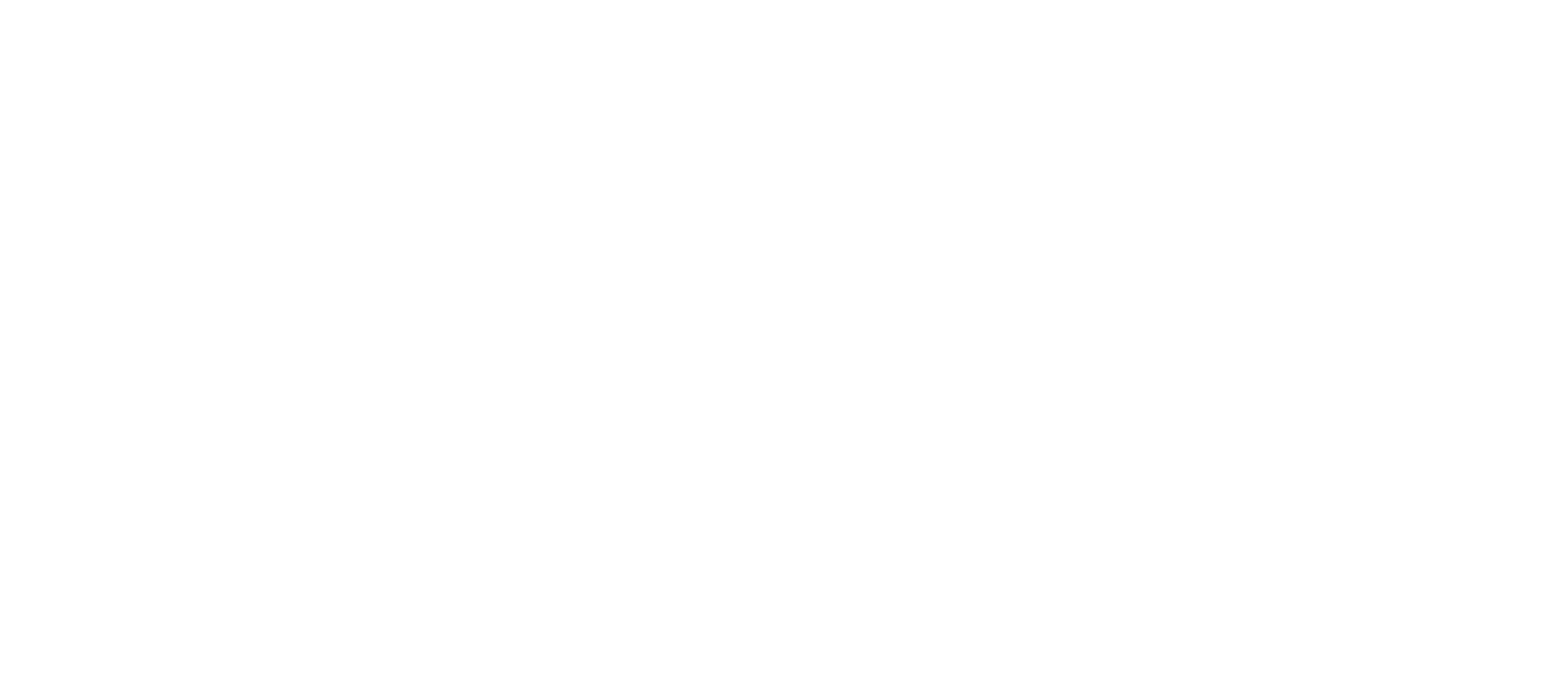 Background:
Postpartum hemorrhage is the leading cause of maternal mortality worldwide 
Antibody screening is obtained as standard of care to facilitate timely transfusion
Sometimes compatible blood cannot be obtained for transfusion
One example is the Mk/Mk homozygous phenotype. It is caused by coding deletions of GYPA and GYPB, resulting in lack of glycophorin A and B expression and subsequently increased risk of isoimmunization to and hemolysis of transfused GYPA/B expressing donor blood
SOAP 2025ANNUAL MEETING
A Rare Blood Phenotype and Isoimmunization: Proceeding to Cesarean Delivery Without Compatible Blood
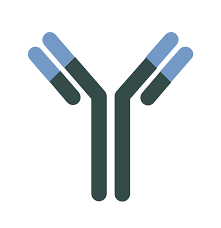 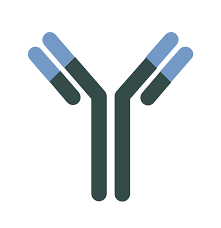 Case Events:
26yo G2P1 with Mk/Mk homozygosity, chronic transfusion-dependent anemia, and isoimmunization with anti-U antibodies (alloantibody to glycophorin B) and anti-Ena antibodies (alloantibody to glycophorin A) presented at 33w2d gestational age
Elevated fetal MCA velocities concerning for fetal anemia
Cesarean delivery recommended, but compatible blood not available
Multidisciplinary plan made: 
2u U negative, Ena positive pRBCs obtained 
Cell salvage during operative delivery
Avoid transfusion. If emergent, significant hemorrhage, transfuse incompatible units to patient with methylprednisolone and IVIG. Monitor in ICU for delayed hemolytic transfusion reaction
Double volume transfusion for neonate
Successful CD: CSE, TXA, oxytocin, methylergonovine
QBL 396, no transfusion or cell salvage needed
SOAP 2025ANNUAL MEETING
A Rare Blood Phenotype and Isoimmunization: Proceeding to Cesarean Delivery Without Compatible Blood
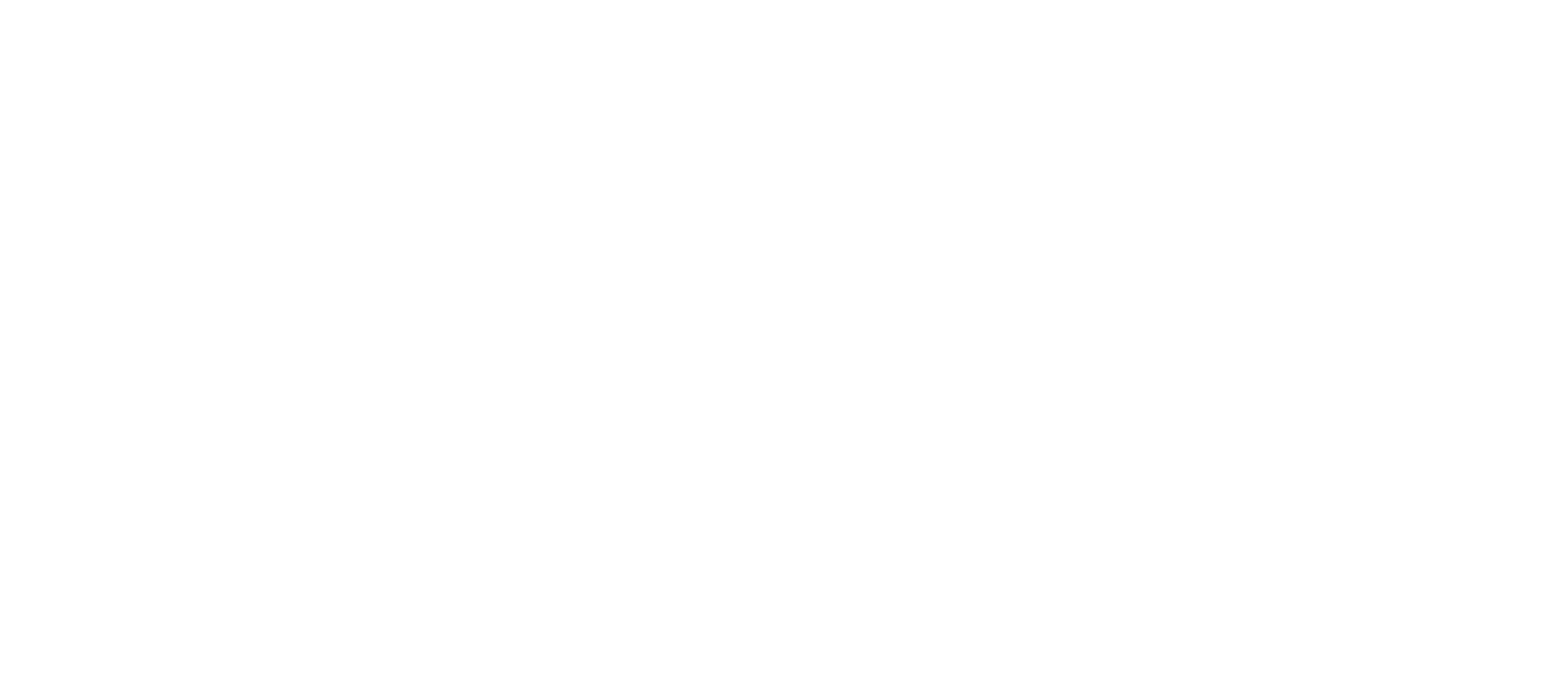 Discussion:
Careful, multidisciplinary planning is key
Extensive prenatal care with preoperative optimization and treatment of the patient’s anemia
Availability of transfusion services to obtain specific units of blood and cell salvage
Meticulous surgical technique to minimize blood loss
Availability of ICU monitoring for post operative complications
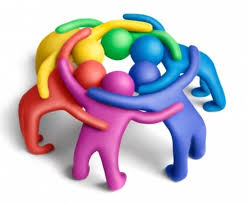 SOAP 2025ANNUAL MEETING